Weihnachten weltweit
Ein ökumenischer Zusammenschluss von
Adveniat
Brot-für-die-Welt
Misereor
Sternsinger
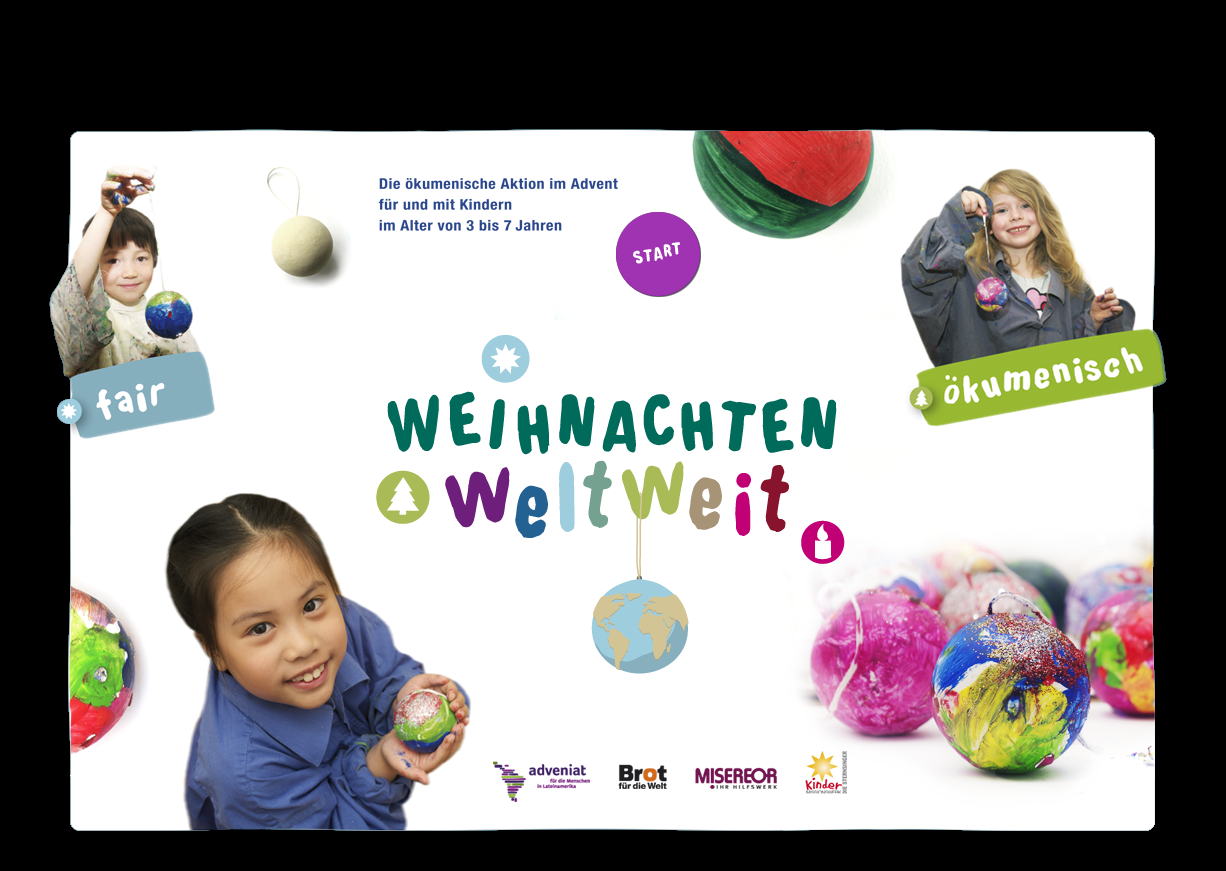 1
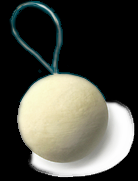 Weihnachtskugeln
für
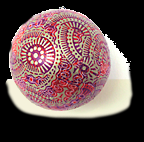 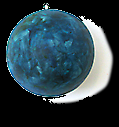 2
Die Müllkinder von Kalkutta
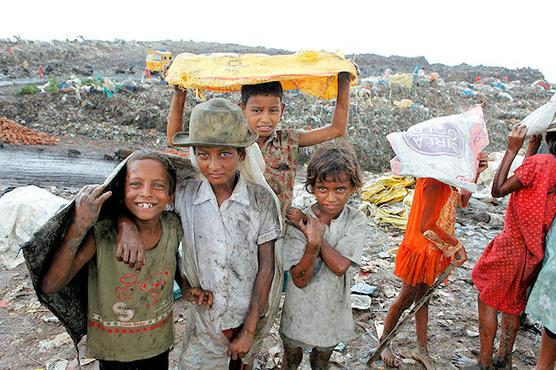 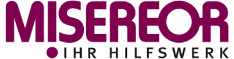 3
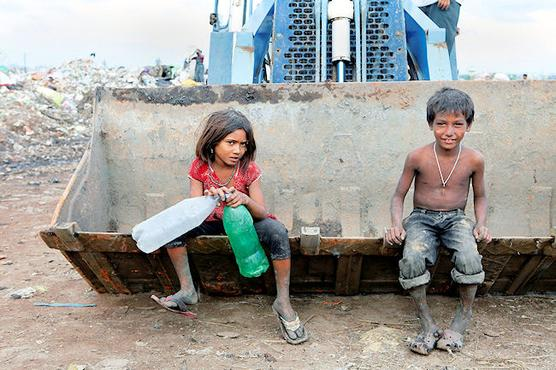 4
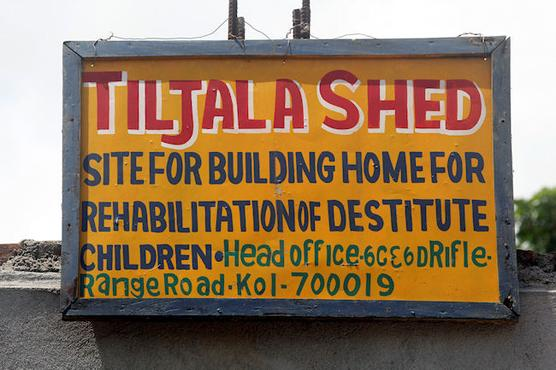 Projektpartner
Die Organisation Tiljala SHED schafft den Müllkindern eine Perspektive für die Zukunft.
Von berufsbildenden Trainings in Müllvermarktung, Recycling und Mikro-Unternehmertum über Kleinkredite zur Existenzgründung bis hin zu Bildungsarbeit und medizinischer Versorgung – die Angebote, mit denen die Organisation die Menschen unterstützt, sind vielseitig und werden stetig erweitert.
5
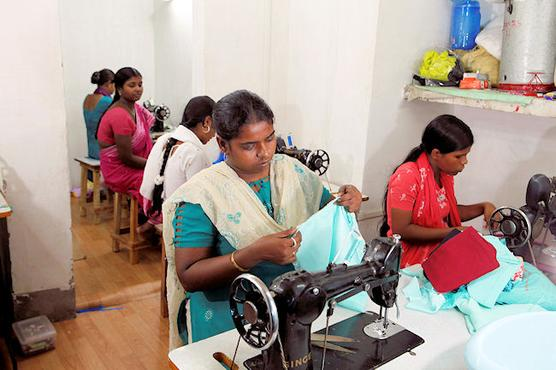 Fit für den Arbeitsmarkt
Im Ausbildungszentrum lernen die Jungen Frauen den sicheren Umgang mit der Nähmaschine.
6
Eine Schule für die Müllkinder
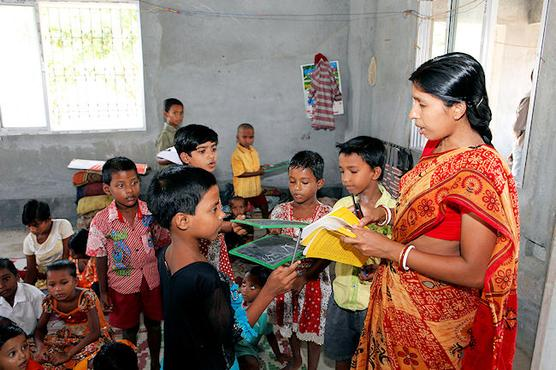 7
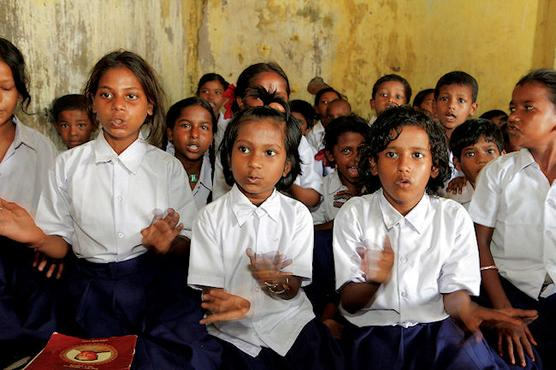 8
Einen Weg aus dem Elend finden
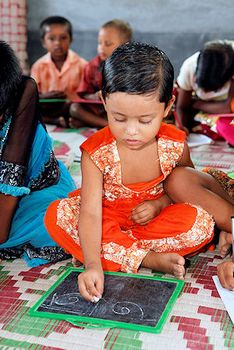 9
Woher kommen die Kugeln?
10
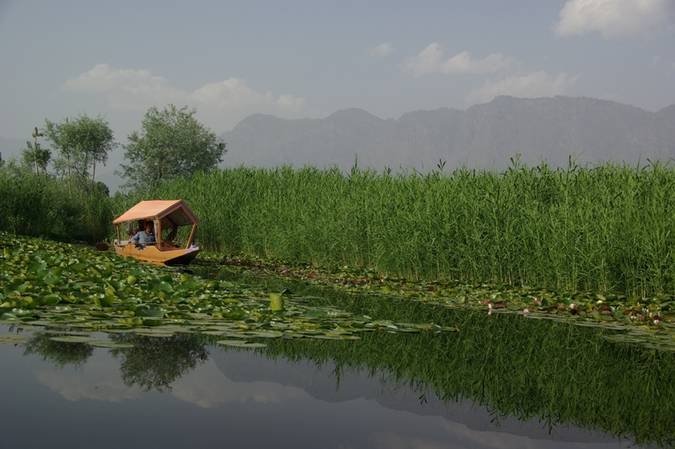 Die Stadt Srinagar. Sie liegt im nördlichsten Teil des großen Landes Indien. Srinagar ist für seine vielen Seen bekannt, auf denen kleine Hausboote fahren, und hohe Berge.
11
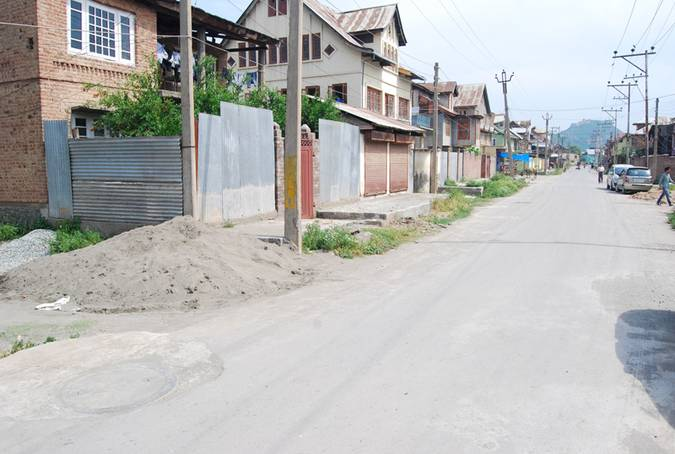 Hier in Srinagar, im Norden Indiens, werden unsere Kugeln produziert. Das linke Haus zeigt die Produktionsstätte der Pappmaschee-Kugeln.
12
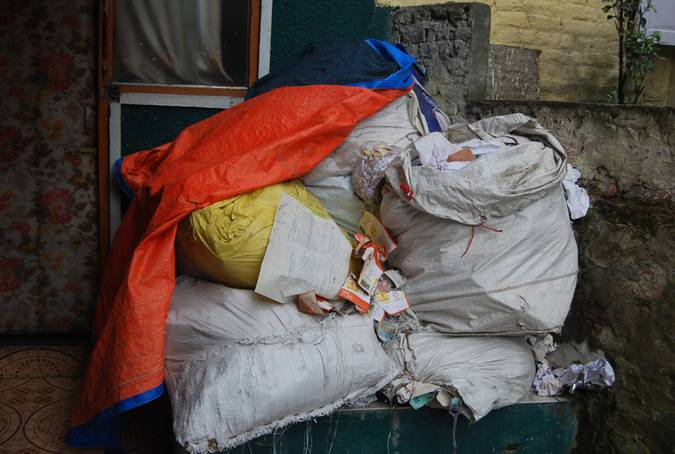 Die Herstellung der Pappmaschee-Kugeln beginnt mit der Sammlung von Altpapier.
13
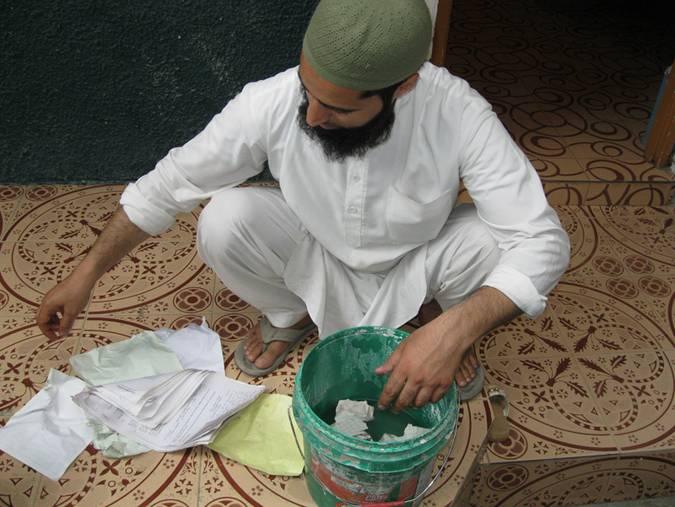 Das Altpapier wird zerkleinert und dann in Wasser eingeweicht.
14
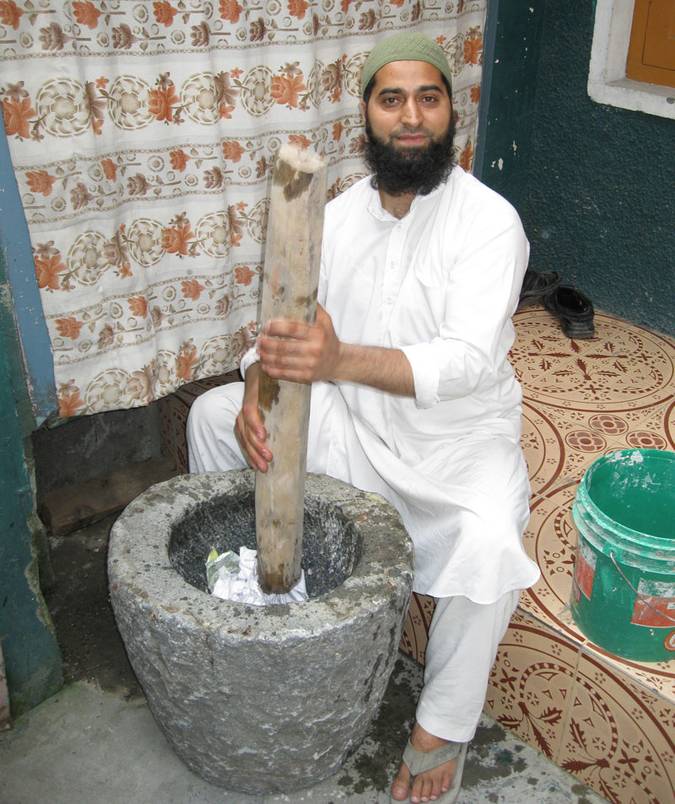 Das nasse Papier wird so lange bearbeitet....
15
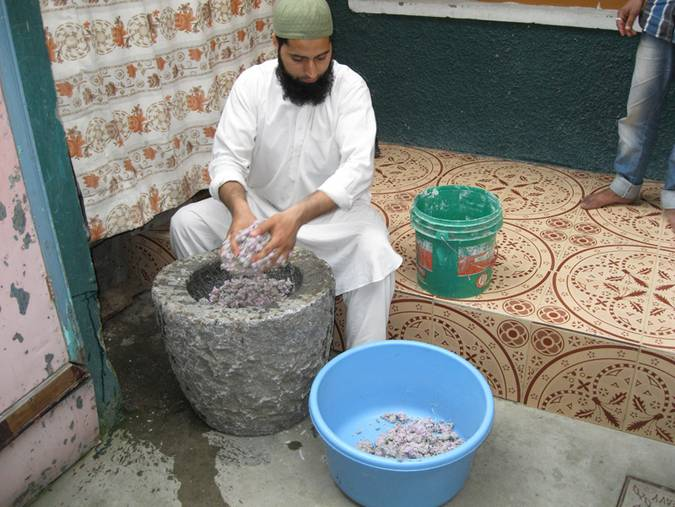 ... bis sich das Papier ganz aufgelöst hat und die Fasern frei werden. Das überschüssige Wasser wird abgelassen. Stoffasern und Reisstroh werden untergemischt.
16
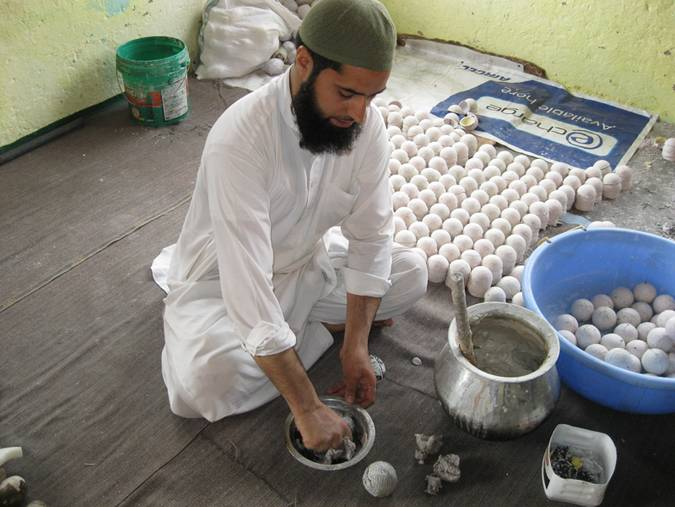 Zu dieser nassen Mischung wird Kleister hinzugefügt.
17
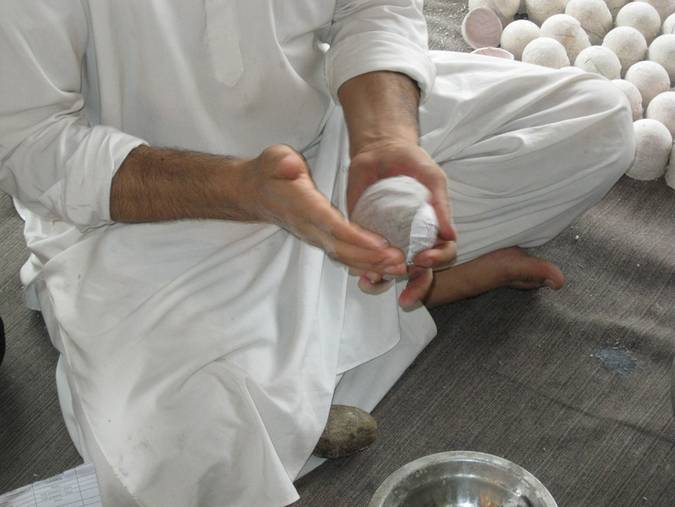 Eine runde Gießform wird umhüllt mit dieser Masse aus nassem Papier und Kleister.
18
Zwei bis drei Tage lang müssen die Kugeln auf dem Wellblechdach des Hauses in der Sonne trocknen. Danach werden die Kugeln in der Mitte aufgeschnitten, damit die runde Gießform innen herausgenommen werden kann.
Die Aufhängung wird eingefügt und anschließend werden die beiden Kugelhälften wieder zusammen-geklebt.
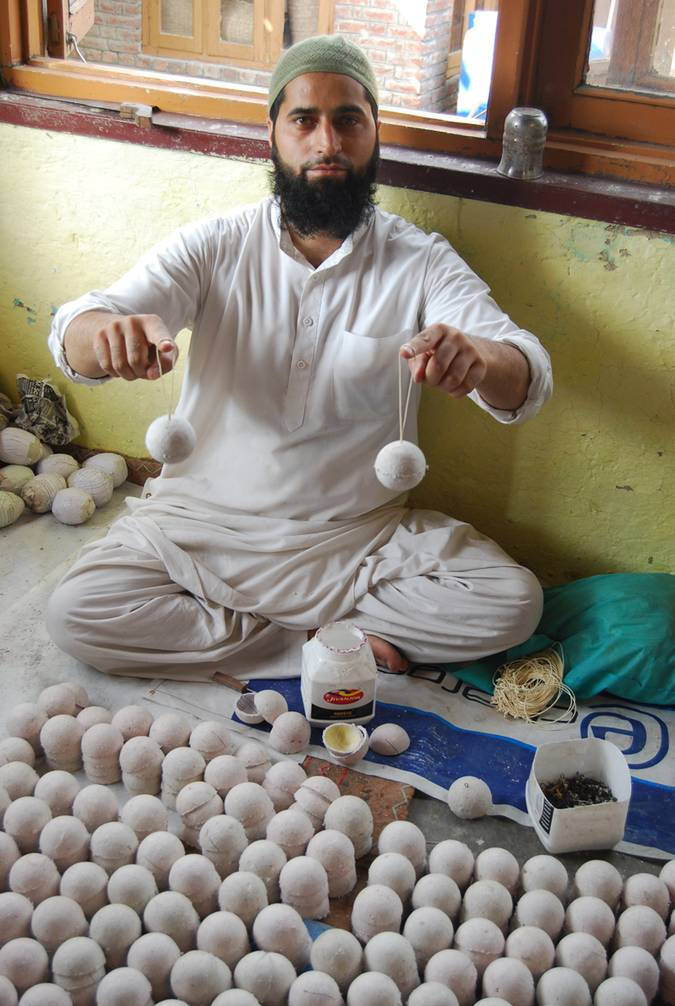 19
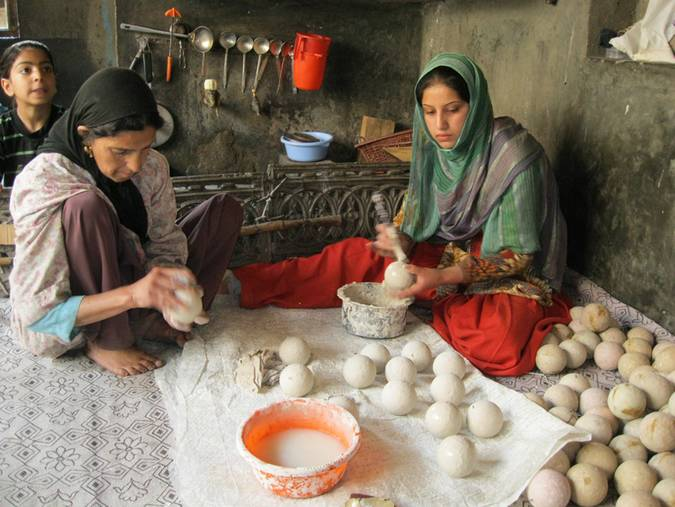 Die Kugeln sind nun fast fertig. Es wird nur noch die obere Schicht flüssiger Kreidefarbe behandelt.
20
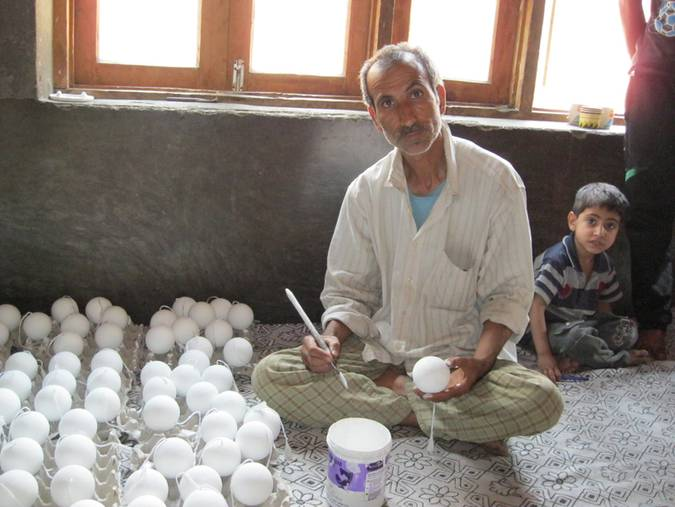 Nun bekommt die Kugel noch einen weißen Anstrich mit Acrylfarbe. So können die Kinder in Deutschland sie bunt bemalen und nach Belieben verzieren. Im Hintergrund ist übrigens Hashim zu sehen. Er schaut seinem Vater bei der Arbeit zu.
21
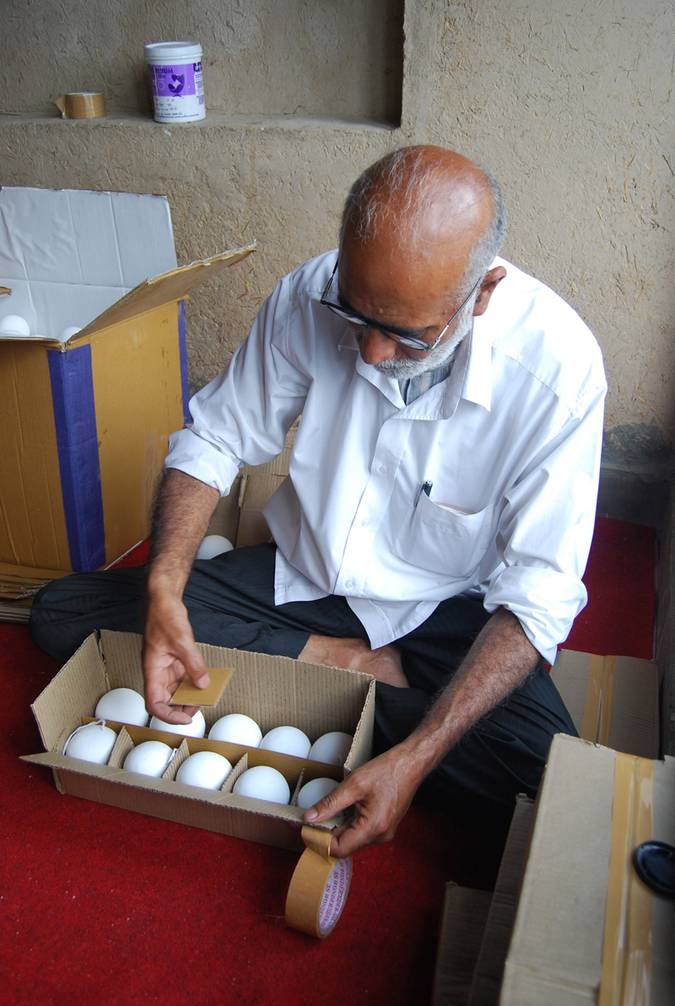 Die Kugeln werden schön verpackt: Immer zehn Kugeln kommen in einen Karton hinein. Dieser Karton liegt nun vor euch und hat eine sehr weite Reise von Indien nach Deutschland hinter sich. Viel Freude beim Gestalten der Kugeln!
22
Jedes Mal, wenn zwei Menschen einander verzeihen, ist Weihnachten.
Jedes Mal, wenn wir einem Menschen helfen, ist Weihnachten.
Jedes Mal, wenn wir auf andere Menschen nicht herab schauen,
					ist Weihnachten.
Jedes Mal, wenn wir teilen, ist Weihnachten.
Jedes Mal, wenn wir Menschen in anderen Ländern genauso ein gutes Leben gönnen wie uns ist Weihnachten.
	
Jedes Mal, wenn wir unsere Türen öffnen für Menschen, die eine andere Religion haben, ist Weihnachten.
Jedes Mal, wenn wir unsere Türen öffnen für Flüchtlinge,
 					ist Weihnachten.

Denn es ist geboren ... 
die Liebe, ... der Friede, ... die Gerechtigkeit, ... die Hoffnung, ... die Freude.
 
Denn es ist geboren 	Jesus Christus, der Herr! 

Aus Brasilin angepasst von der BVJ
Und jetzt sind wir dran!
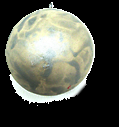 Vielen Dank im Namen der Müllmenschen von Kalkutta!
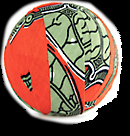 24